Traceability System Update
Medical Cooperative Traceability Reporting
June 24, 2016
Overview of Functionality
New Functionality Allows Medical Cooperatives to:
Submit monthly traceability reporting requirements to the WSLCB for nine required reporting fields
Amend previous reports
View previous reports
Appear as a vendor for licensed marijuana producers to wholesale transfer marijuana plants and clones
All examples are created using the WSLCB Traceability System Interface located at wslcb.mjtraceability.com.  If you use a third party software system you will need to contact your vendor for system specific instructions
Overview of Functionality
The nine (9) required reporting fields are:
Number of plants harvested	
Total yield from harvest	
Grams of extract created	
Grams of extract used for edibles, topical, etc.	
Total grams of Usable Marijuana dispensed to members
Total grams of extract dispensed to members	
Number of plants remaining at coop	
Grams of extract remaining at coop	
Grams of Usable Marijuana remaining at coop
WSLCB Traceability System Access and Overview
Marijuana Cooperatives will be granted access to the WSLCB Traceability system once registered 
An email granting access to the system will be provided after registration
Marijuana Cooperatives can access their accounts for reporting at wslcb.mjtraceability.com 
Members will use the “Co-op Login” button to access their accounts
WSLCB Traceability System Access and Overview
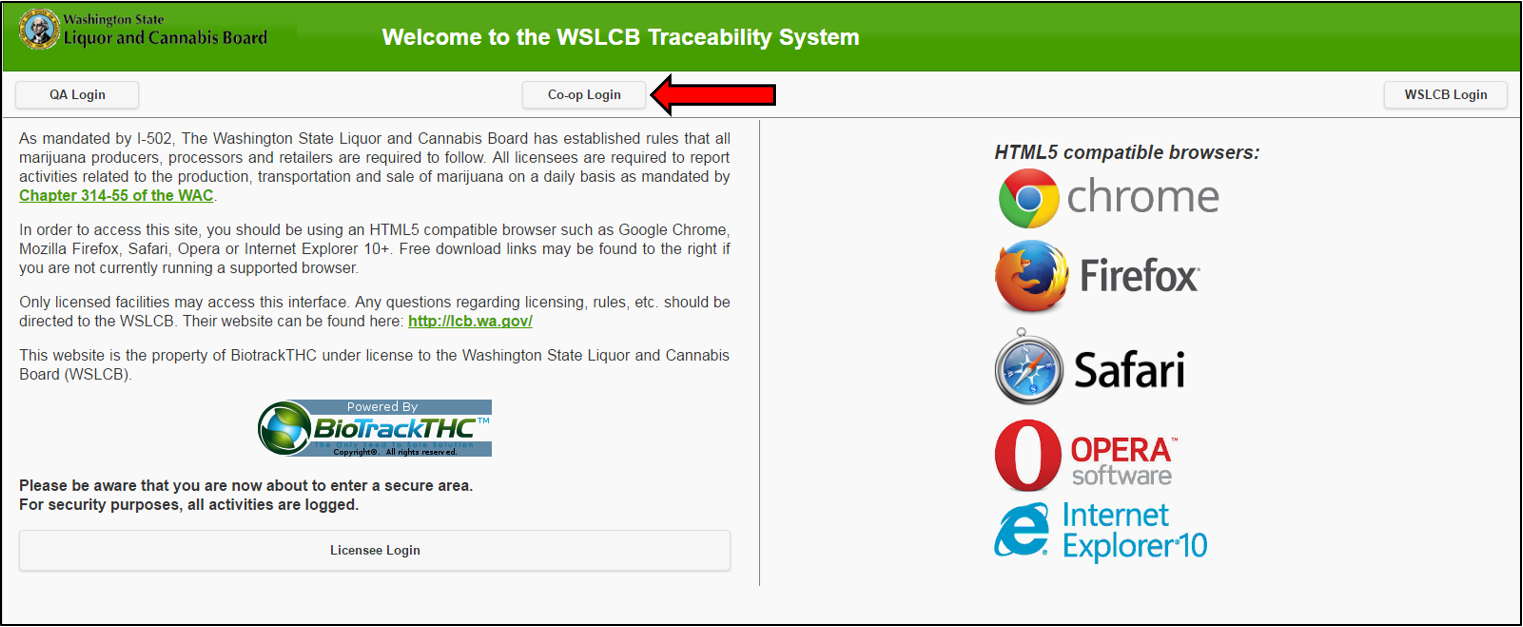 After selecting the “Co-op Login” button the system will ask for the cooperative’s login credentials. The three login credentials are:
Email – registered with WSLCB
Password – created by Marijuana Cooperative after registration
UBI – created by WSLCB for registered Marijuana Cooperative
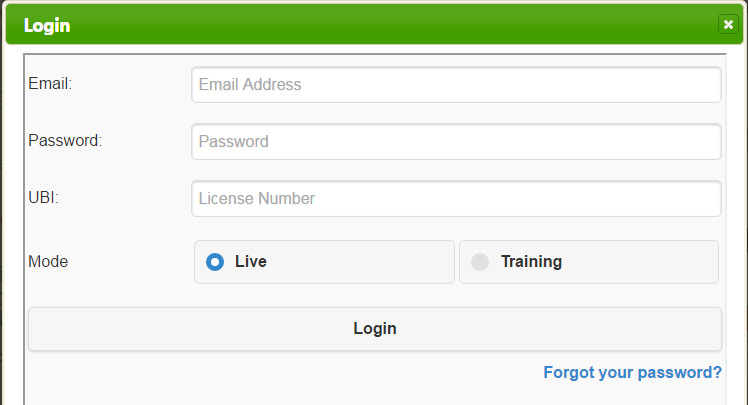 Cooperative Reporting Screen:
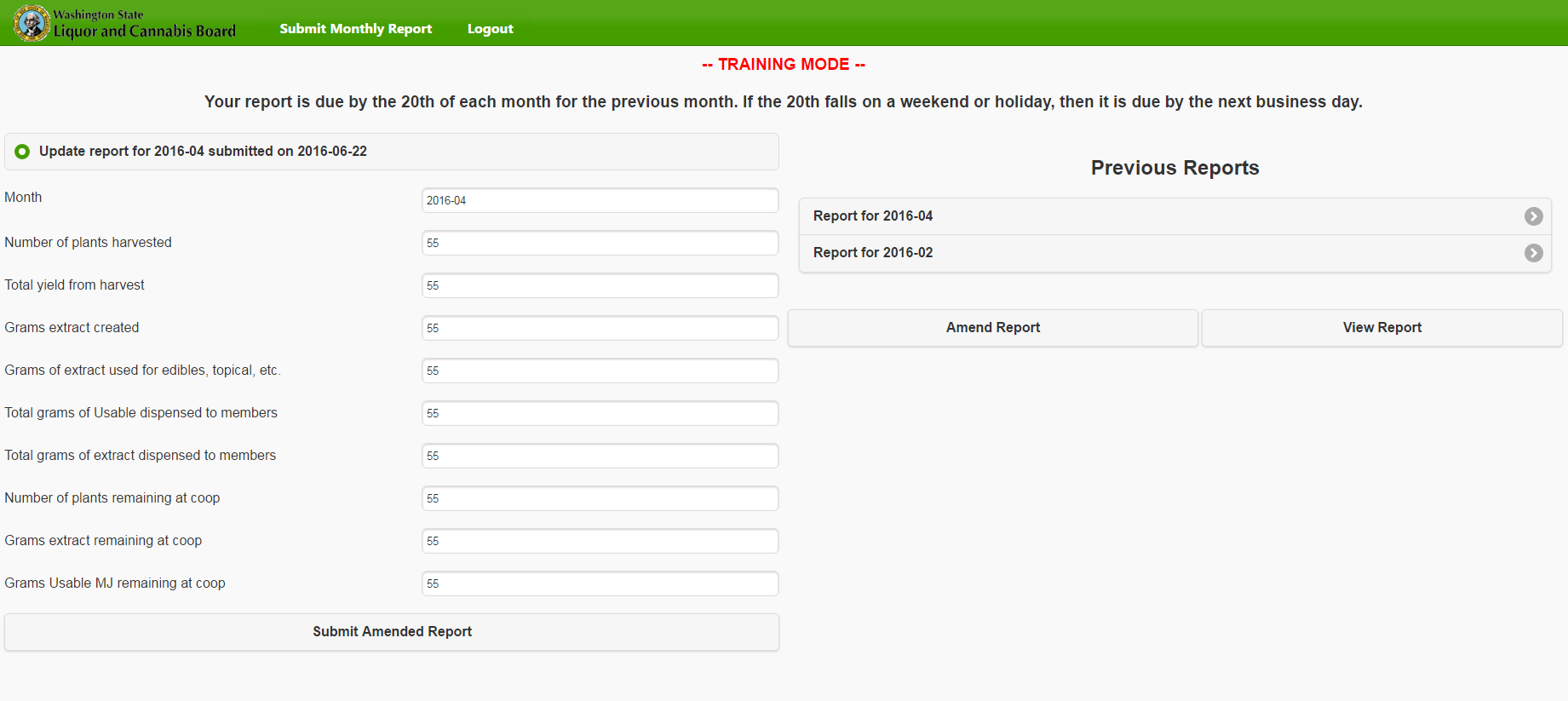 Cooperative Reporting Instructions
To submit a new monthly report:
Select “Submit a new report” button:


Select the month of the reporting:
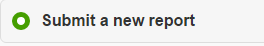 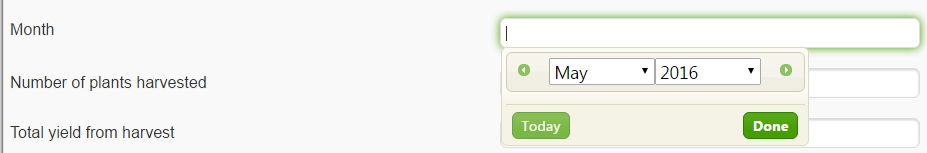 Cooperative Reporting Instructions
Enter the data for the nine reporting fields:
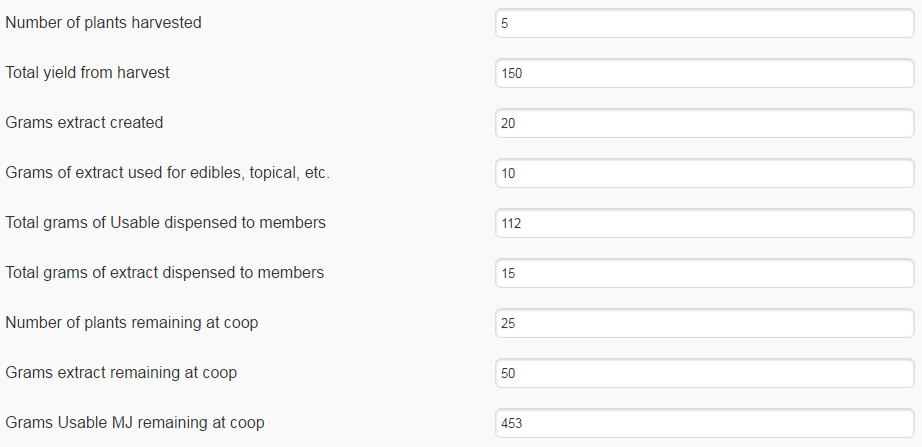 Cooperative Reporting Instructions
Select “Submit New Report,” and you will have completed your required monthly reporting. 


To “view” or “amend” previous reports, select the “Amend Report” or “View Report” buttons.
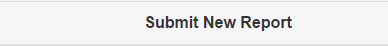 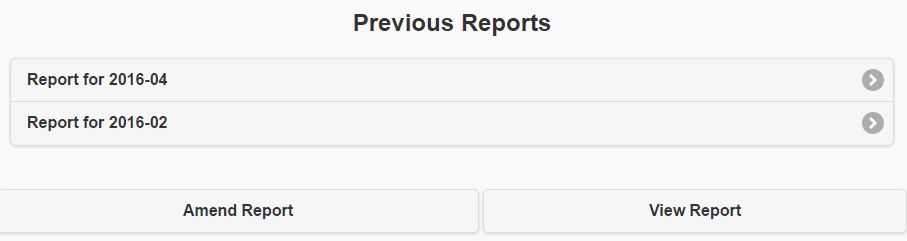 Thank you!